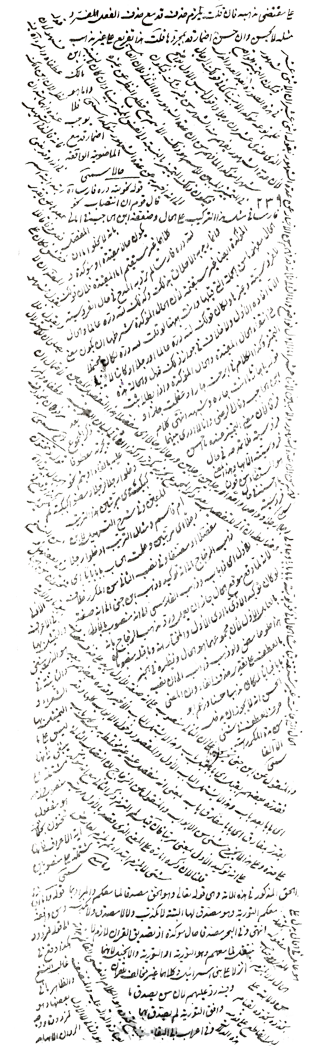 38
درس   ســـی   و    هشـــت
قضا و کفاره روزه(2)
1.روزه‌های ایّام کفر برای تازه مسلمان؛ یعنی اگر کافری مسلمان شود قضای روزه‌های گذشته واجب نیست.
مواردی که نه قضا واجب
 است و نه کفاره
2.کسی که به سبب پیری نمی‌تواند روزه بگیرد و بعد از ماه رمضان هم نمی‌تواند قضای آن را انجام دهد. ولی اگر روزه گرفتن برایش دشوار است، باید برای هر روز، یک مد طعام به فقیر بدهد.
روزه قضای پدر و مادر
پس از مرگ پدر، پسر بزرگ او باید نمازها و روزه‌های قضا شدة او را بجا آورد و احتیاط مستحب است قضای نماز و روزه‌های مادر را هم بجا آورد.
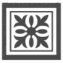 روزه قضای پدر و مادر
پس از مرگ پدر، پسر بزرگ او باید نمازها و روزه‌های قضا شدة او را بجا آورد و احتیاط مستحب است قضای نماز و روزه‌های مادر را هم بجا آورد.
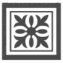 مسافری که باید نمازهای چهار رکعتی را در سفر، دو رکعت بخواند، نباید در آن سفر روزه بگیرد ولی باید قضای آن را بجا آورد و مسافری که نمازش را تمام می‌خواند؛ مثل کسی که شغل او سفر است، باید در سفر روزه بگیرد.
روزة مسافر
قبل از ظهر به مسافرت می رود:
1 ـ قبل از ظهر به مسافرت مى‏رود
وقتى به حد ترخص رسيد،
 روزه‏اش باطل مى‏شود
و اگر قبل از آن روزه را باطل كند،
بنا بر احتياط واجب بايد كفاره بدهد.
به سفر رفتن(آغاز سفر)
بعد از ظهر به مسافرت می رود:
2 ـ بعد از ظهربه مسافرت مى‏رود
 روزه‏اش صحيح است 
و نبايد آن را باطل كند.
حکم روزة مسافر
قبل از ظهر به وطن یا جایی 
که 10 روز میماند برسد:
1 ـ قبل از ظهر به وطن يا جايى كه 
بنا دارد ده روز بماند برسد
از سفر برگشتن(پایان سفر)
الف) اگر كارى كه روزه را باطل مى‏كند، انجام نداده است؛
بايد نيّت روزه كرده و روزه آن
 روز را تمام‏كند و صحيح است.
بعد از ظهر به وطن برسد:
2- بعد از ظهر برسد
روزه‏اش باطل است 
و بايد قضاى آن را بجا آورد.
ب) اگر كارى كه روزه را باطل 
كند انجام داده است؛ 
روزه آن روز بر او واجب نيست
 و بايد قضاى آن را بجا آورد.
حکم روزة مسافر
معـدن
هرچه كه در عرف مردم «معدن» ناميده شود، اگر محصول آن به حدّ نصاب برسد خمس دارد از جمله معادن میتوان: طلا، نقره، سرب، مس، نفت، ذغال سنگ، فيروزه، عقيق و نمك را نام برد.
مسـألـه
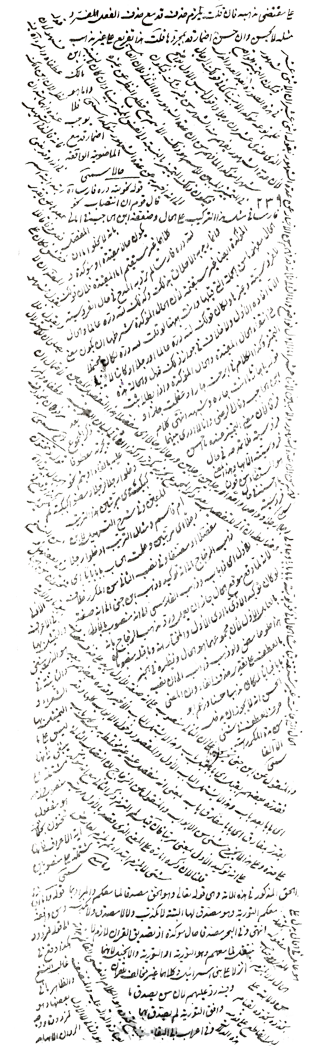 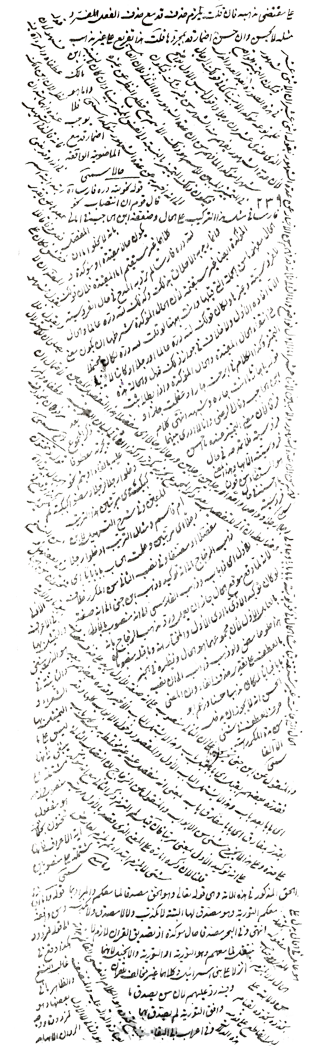 مسافرت در ماه رمضان اشکال ندارد،
 ولی اگر برای فرار از روزه باشد مکروه است.
راه‌های ثابت شدن اول ماه
1. خود انسان ماه را ببیند.
2. گفته عده ای یا هر چیزی که از
 آن یقین حاصل شود.
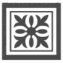 3. دو مرد عادل بگویند که ماه را دیده ایم.
4. سی روز از اول شعبان بگذرد.
5. حاکم شرع حکم کند که اول ماه است.
راه‌های ثابت شدن اول ماه
1. خود انسان ماه را ببیند.
2. گفته عده ای یا هر چیزی که از
 آن یقین حاصل شود.
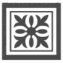 3. دو مرد عادل بگویند که ماه را دیده ایم.
4. سی روز از اول شعبان بگذرد.
5. حاکم شرع حکم کند که اول ماه است.
چندمسـألـه
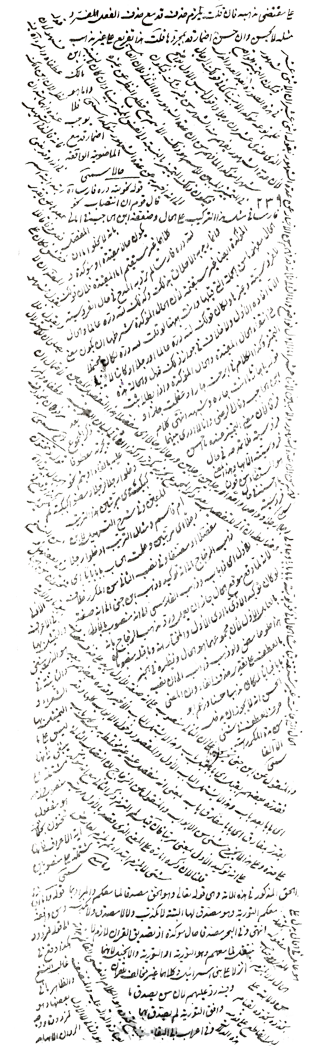 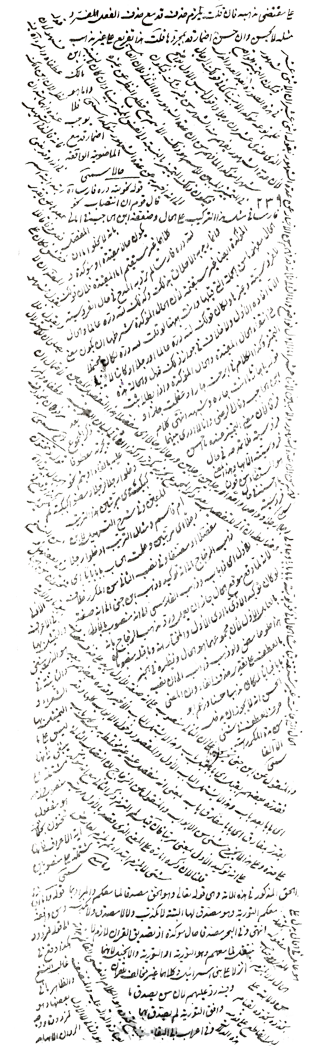 1. اول ماه با پیشگویی منجّمان ثابت نمی‌شود، ولی اگر انسان از گفتة آنان یقین پیدا کند باید به آن عمل نماید.
2. بزرگ بودن ماه یا دیر غروب کردن آن، دلیل نمی‌شود که شب پیش، شب اول ماه بوده است.
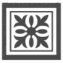 3. اگر در جایی، مثلاً در کشوری یا شهری، اول ماه ثابت شود، برای جای دیگر فایده ندارد؛ مگر آن دو جا به هم نزدیک باشند یا انسان بداند که افق آنها یکی است.
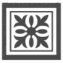 چندمسـألـه
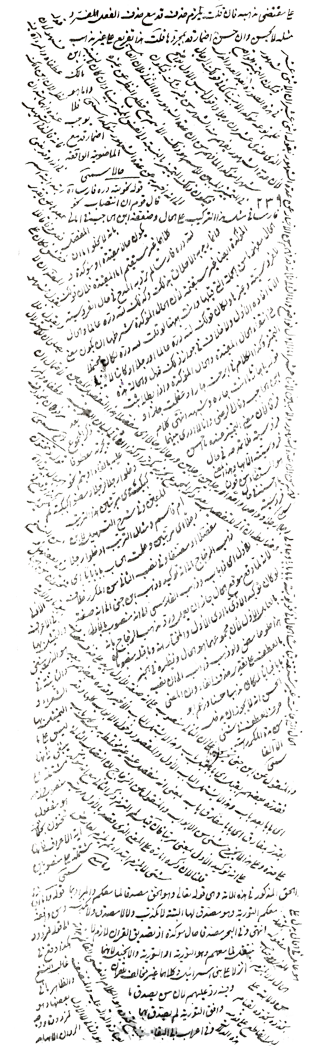 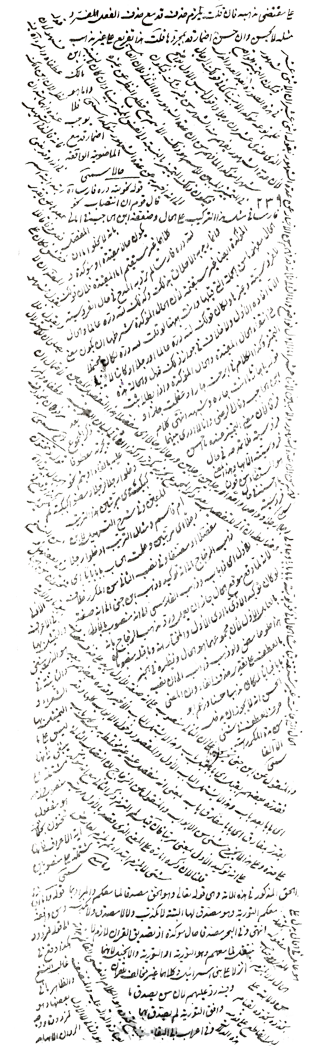 1. اول ماه با پیشگویی منجّمان ثابت نمی‌شود، ولی اگر انسان از گفتة آنان یقین پیدا کند باید به آن عمل نماید.
2. بزرگ بودن ماه یا دیر غروب کردن آن، دلیل نمی‌شود که شب پیش، شب اول ماه بوده است.
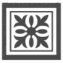 3. اگر در جایی، مثلاً در کشوری یا شهری، اول ماه ثابت شود، برای جای دیگر فایده ندارد؛ مگر آن دو جا به هم نزدیک باشند یا انسان بداند که افق آنها یکی است.
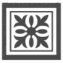 چندمسـألـه
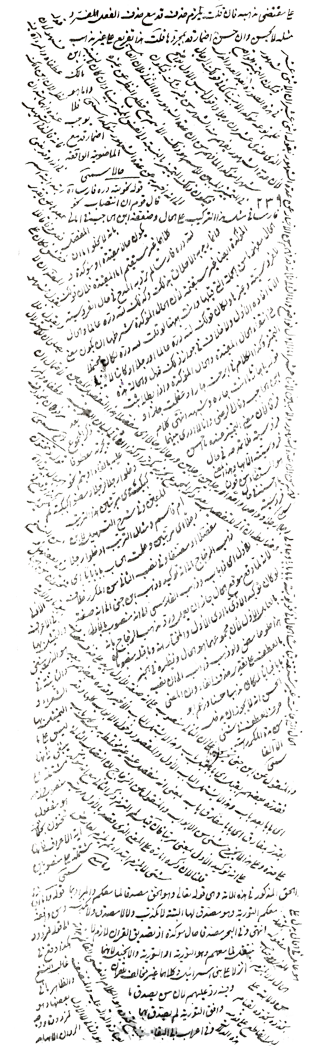 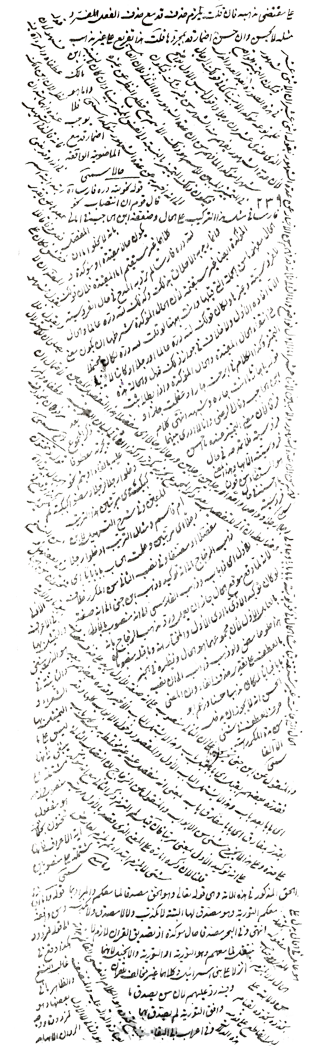 4. روزی را که انسان نمی‌داند آخر ماه رمضان است یا اول شوال، باید روزه بگیرد، ولی اگر پیش از مغرب بفهمد که اول شوال است باید افطار کند.
5. اگر حاکم شرع حکم کند که اول ماه است، کسی هم که از او تقلید نمی‌کند باید به حکم او عمل کند ولی کسی که می‌داند حاکم شرع اشتباه کرده است نمی‌تواند به حکم او عمل کند.